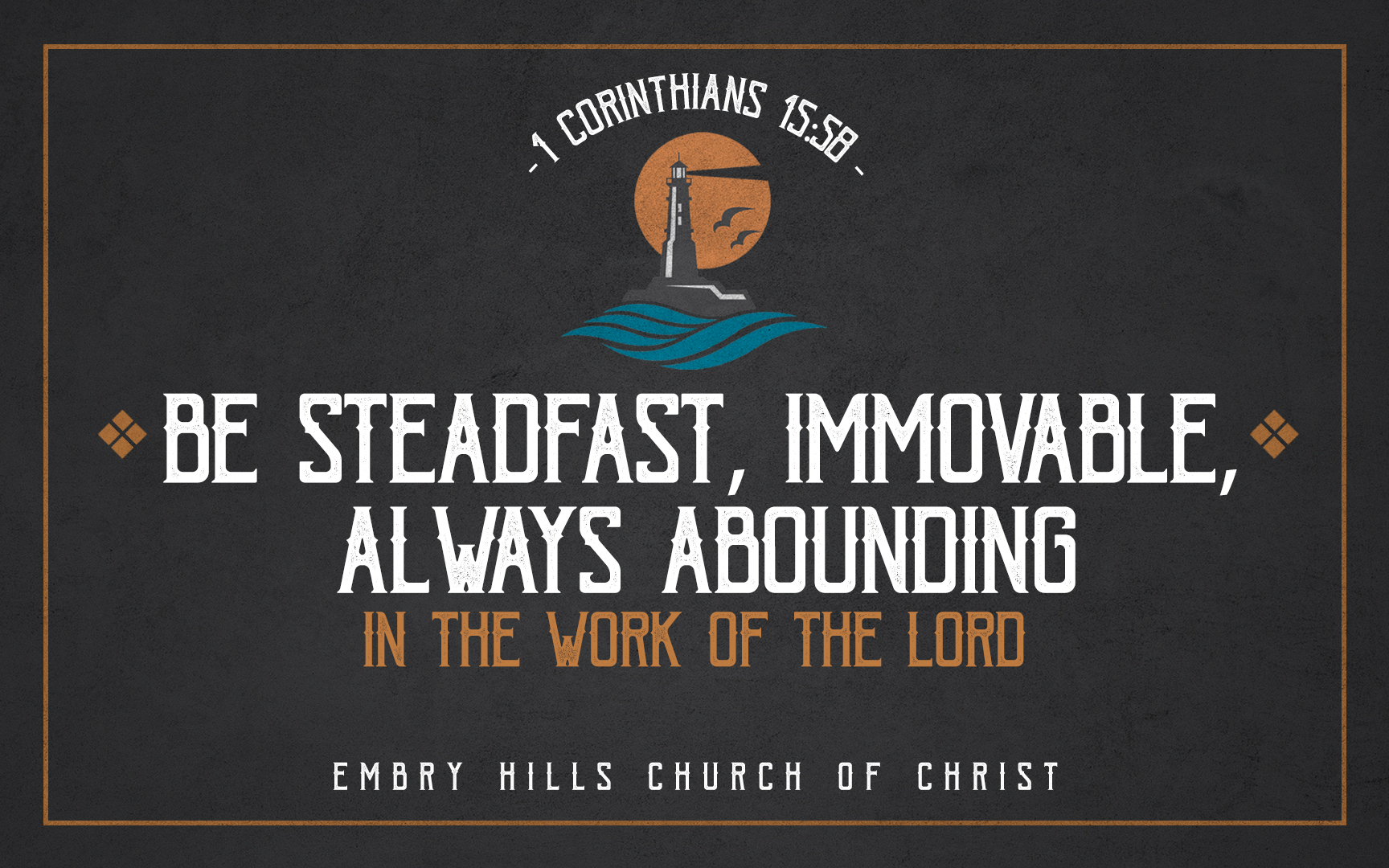 I Corinthians 15:58
Therefore, my beloved brothers, be steadfast, immovable, always abounding in the work of the Lord, knowing that in the Lord your labor is not in vain.
I Corinthians 15:58
Therefore – a conclusion
beloved brothers – addressed to Christians
be steadfast, immovable – demands stability and lack of movement
always abounding in the Lord’s work – yet demands action and effort
knowing your labor is not in vain – involves confidence and assurance
I Corinthians 15:1-2
Now I would remind you, brothers, of the gospel I preached to you, which you received, in which you stand, 2 and by which you are being saved, if you hold fast to the word I preached to you—unless you believed in vain.
A Solid Foundation (First Importance)
“that Christ died for our sins . . . that he was buried that he was raised on the third day”
Connected with scriptures
Same message as the other Apostles
Eyewitness accounts
9 For I am the least of the apostles, unworthy to be called an apostle, because I persecuted the church of God. 10 But by the grace of God I am what I am, and his grace toward me was not in vain . . . 11 Whether then it was I or they, so we preach and so you believed.
Paul’s Defense
Against False Teaching
Now if Christ is proclaimed as raised from the dead, how can some of you say that there is no resurrection of the dead?
20 But in fact Christ has been raised from the dead, the firstfruits of those who have fallen asleep. 21 For as by a man came death, by a man has come also the resurrection of the dead. 22 For as in Adam all die, so also in Christ shall all be made alive. 23 But each in his own order: Christ the firstfruits, then at his coming those who belong to Christ.
Paul’s Defense
Against False Teaching
Against Immorality
If the dead are not raised, “Let us eat and drink, for tomorrow we die.”
33 Do not be deceived: “Bad company ruins good morals.” 34 Wake up from your drunken stupor, as is right, and do not go on sinning.
Paul’s Defense
Against False Teaching
Against Immorality
Against Skepticism
But someone will ask, “How are the dead raised? With what kind of body do they come?”
Victory Statement - I Corinthians 15:50-57
50 I tell you this, brothers: flesh and blood cannot inherit the kingdom of God, nor does the perishable inherit the imperishable. 51 Behold! I tell you a mystery. We shall not all sleep, but we shall all be changed, 52 in a moment, in the twinkling of an eye, at the last trumpet. For the trumpet will sound, and the dead will be raised imperishable, and we shall be changed. 53 For this perishable body must put on the imperishable, and this mortal body must put on immortality. 54 When the perishable puts on the imperishable, and the mortal puts on immortality, then shall come to pass the saying that is written:
	“Death is swallowed up in victory.”55 “O death, where is your victory?    O death, where is your sting?”
56 The sting of death is sin, and the power of sin is the law. 57 But thanks be to God, who gives us the victory through our Lord Jesus Christ.
I Corinthians 15:58
Therefore, my beloved brothers, be steadfast, immovable, always abounding in the work of the Lord, knowing that in the Lord your labor is not in vain.